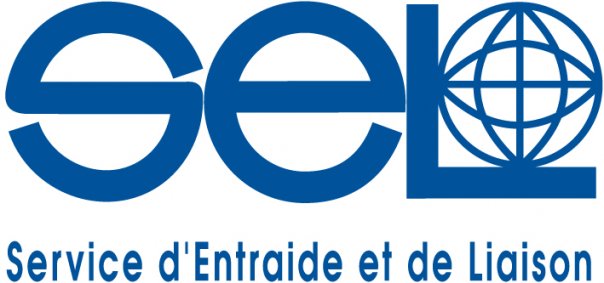 15 MAI 2011Journée de prière et d’action pour les pays en développement
UNE ACTION CHRÉTIENNE DANS UN MONDE EN DÉTRESSE
ACCUEIL
HOMMES DE FOI – JEM 757
Hommes de foi debout chantez, A la gloire de notre Roi ; Vous êtes forts dans la faiblesse, Affermis dans la détresse. 

Criez au nord et au sud, Chantez à l'est et à l’ouest: Jésus veut tous nous sauver, Il est le seul Seigneur.
Debout femmes de vérité, Chantez pour les cœurs brisés, Chantez-leur la guérison Dans le nom du Roi d'amour.

Au travers le feu, les grandes eaux, Nous sommes purifiés par ta puissance, Nos cœurs sont brûlants d'amour pour toi, Scellés par la vérité.
Viens Eglise aux ailes brisées, Qu'à nouveau ton chant résonne
Pour ton Dieu qui règne au ciel, Par sa grâce reprends ton vol.
PRIERE
LECTURE BIBLIQUE
Psaume 126
BENI SOIT TON NOM – JEM 732
Béni soit ton nom, Là où tu donnes l'abondance, Et déverses ta bienveillance, Béni soit ton nom.
 
Et béni soit ton nom, Quand ma vie traverse un désert, Quand je marche en terre inconnue, Béni soit ton nom.
Béni soit ton nom, Quand sur moi brille le soleil, Quand la vie semble me sourire Béni soit ton nom.
 
Et béni soit ton nom, Sur la route semée de souffrance, S'il m'en coûte d'offrir ma louange, Béni soit ton nom.
Tes bienfaits font naître en moi des Chants de louange Et même au cœur de la nuit, Seigneur Je redirai: Béni soit le nom du Seigneur, Béni soit ton nom, Béni soit le nom du Seigneur, Béni soit ton nom glorieux.
 
Tu donnes et tu reprends (bis) Mon cœur choisit de dire: « Oh béni soit ton nom ! »
COMMENT TE DIRE – JEM 852
Quand je vois la beauté d'un coucher de soleil,
Un art si raffiné me révèle tes merveilles.
Quand je sens l'immensité du mystère des galaxies,
Mon cœur est bouleversé par l'amour du Dieu infini.
 
Refrain
Comment te dire merci,
Comment ne pas t'abandonner ma vie ?
Alléluia, alléluia.
Comment t'aimer, te louer,
Faire de ce jour que tu nous as donné
Un alléluia, un alléluia, un alléluia ?
Quand j'entends l'histoire d'un Dieu plein de gloire,
Vêtu d'humilité, souffrant à nos côtés.
Sur la croix, ils t'ont cloué, elle ne pouvait te garder,
Tu es ressuscité, par ta vie, tu as tout changé
MON CŒUR T’APPARTIENT – JEM 795
Mon cœur t'appartientEt je cherche le tien.Prends ma vie, Seigneur,Conduis mes pas.Mon cœur t'appartientEt je cherche le tien.Que je sois pour toiUn sacrifice.
H : Et je te louerai, Seigneur,F : Je te louerai, Seigneur,H : Je chanterai ton grand amour,F : Chanterai ton grand amour,H : Tu montreras ta face,F : Oui, ta faceTous : Et nous verrons ta gloire.
LE ROI DANS SA SPLENDEUR – JEM 870
1. Le Roi dans sa splendeur, vêtu de majesté,
La terre se réjouit, la terre se réjouit.
Il est paré d’éclat, la nuit essaie de fuir
Au son de sa voix, au son de sa voix.
 
O Dieu, tu es grand ! Nous chantons :
O Dieu, tu es grand ! Et tous verront,
O Dieu, combien tu es grand !
2. Car d’âge en âge il règne.
Les temps sont dans sa main.
Commencement et fin,
Commencement et fin.
Le Père, le Fils, l’Esprit,
Trinité divine.
Le lion et l’agneau, le lion, et l’agneau.
 
Le plus grand des noms.
Digne de louange.
Mon cœur s’écrie
O Dieu, tu es grand !
TEMPS DE PRIERES
LE CŒUR DU ROYAUME - SLAM
Ami tu as pénétré au cœur du royaume. 
Crois-tu scruter le paradis la tête haute ? 
Écarquille les yeux : tu ne saurais le voir 
Il n'est nul lieu autre, ami, nul autre royaume 
Sur terre et dans tout l'univers et jusqu'aux cieux :
Le royaume de Dieu réside au cœur de Dieu.
Trouve l'amour !  Tu en passeras les frontières
Pourvu que lui et toi vous soyez l'un à l'autre
Tu es en lui et lui en toi : c'est ta demeure
Et désormais tu ne saurais plus le quitter.
Le royaume de Dieu est, - Dieu est dans ton cœur.
 
Et si vous propagez le partage et l'amour 
Le royaume de Dieu vit au-dedans de vous
Tous : Dieu, le royaume de Dieu est parmi vous.
Dieu est amour, il est la vie qui vous éclaire
Le royaume de Dieu c'est la vie éternelle
Vous verrez Dieu de vos yeux au milieu de vous.
 
Je demeure avec vous jusqu'à la fin du monde
Et davantage : Dieu c'est la vie éternelle 
L'amour c'est votre vie devenue éternelle 
Votre vie devenue divine et éternelle 
Avant, après, puisque présente en l'Éternel 
Devenue ce qu'elle est, partageant l'Éternel 
Ce royaume, votre divine destinée.
JE CONTINUERAI – JEM 530
Dans ce désert de lassitude,
Où mes pas m'ont amené,
Quelque part où ? Je ne sais.
J'ai dû lâcher ta main.
 
Dans ma détresse, ma solitude,
Je sais que tu es resté,
Ce n'est pas toi qui m'as laissé,
Je voudrais revenir
Dans ce silence, je veux me taire,
Et retrouver ta voix.
Je continuerai à t'adorer,
Car tu m'as aimé le premier.
 
Malgré mes doutes, et mes questions,
Tu restes le même.
Je continuerai à te louer,
A compter sur ta fidélité.

Dans le désert, ou l'abondance,
Tu m'accompagnes.
J’IRAI PARLER – JEM 441
J'irai parler pour ceux qui n'ont pas de voix,
Je veux plaider en faveur de l'homme exploité,
Proclamer droit et justice,
Protéger le pauvre et l'opprimé
Et relever le faible au nom du Christ.
J'irai parler pour ceux qui n'ont pas le choix,
Je veux crier pour ceux qui sont mal aimés,
Révéler le cœur de Dieu
Aux meurtris et aux esprits brisés,
Et relever le faible au nom du Christ,
Au nom du Christ.
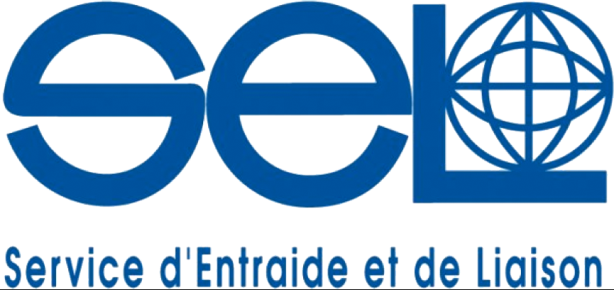 Le bien…coûte que coûte !
Dimanche 15 mai 2011
Galates 6.9
« Ne nous lassons pas       de faire le bien ; car nous moissonnerons au temps convenable, si nous ne nous relâchons pas. »
Faire le bien ?
Une certaine subjectivité…
Faire le bien ?
« On t’a fait connaître, ô homme, ce qui est bien; Et ce que le Seigneur attend de toi : Rien d'autre que respecter le droit, aimer la fidélité et t'appliquer à marcher humblement avec ton Dieu. » 

Michée 6.8
Faire le bien ?
3 axes…                 et rien d’autre
Pratiquer la justice
Aimer agir avec bonté
Marcher humblement avec Dieu
Le risque du découragement
Un cheminement parfois chaotique
Le risque du découragement
Persévère !...
Un temps pour tout
Au temps convenable…
Un temps pour tout
« Courons jusqu'au bout la course qu'on nous propose. Regardons toujours Jésus. C'est lui qui fait naître la foi et qui la rend parfaite. » 

Hébreux 12.1-2
Un temps pour tout
« Ceux qui sèment avec larmes moissonneront avec chants d’allégresse. Celui qui marche en pleurant, quand il porte la semence, revient avec allégresse, quand il porte ses gerbes. » 

Psaume 126
Persévérez à œuvrer par la foi, à semer pour la justice, à aimer la grâce, à marcher humblement avec Dieu.
EN SON TEMPS – DPS 271
En son temps, en son temps
Ce que Dieu fait est parfait
En son temps.
Seigneur Jésus je te prie,
Montre-moi que dans ma vie,
Tu fais tout ce que tu dis,
En son temps.
En son temps, en son temps
Ce que tu fais est parfait
En son temps.
Seigneur, prends toute ma vie, 
Qu’elle soit dès aujourd’hui
Pour toi une mélodie,
En son temps.
CHANT
TU ES VENU JUSQU’À NOUS – JEM 553
Tu es venu jusqu'à nous,
Quittant la gloire de ton ciel.
Tu es venu pour servir,
Donnant ta vie pour nous sauver.
 
REFRAIN
Dieu tout-puissant, Roi serviteur,
Tu nous appelles tous à te suivre
Et à t'offrir nos corps en sacrifice.
À toi l'honneur, Roi serviteur.
Dans le jardin de douleur
Où mon fardeau brisa ton cœur,
Tu dis à Dieu dans ta peine :
« Ta volonté et non la mienne ».
 
REFRAIN
Dieu tout-puissant, Roi serviteur,
Tu nous appelles tous à te suivre
Et à t'offrir nos corps en sacrifice.
À toi l'honneur, Roi serviteur.
Voyez ses mains et ses pieds,
Pour nous, témoins du sacrifice.
Les mains qui tenaient la terre,
Se livrent aux clous de la colère.

REFRAIN
Dieu tout-puissant, Roi serviteur,
Tu nous appelles tous à te suivre
Et à t'offrir nos corps en sacrifice.
À toi l'honneur, Roi serviteur.
Apprenons donc à servir
En laissant Christ régner en nous ;
Car en aimant nos prochains,
C'est Jésus-Christ que nous servons.

REFRAIN
Dieu tout-puissant, Roi serviteur,
Tu nous appelles tous à te suivre
Et à t'offrir nos corps en sacrifice.
À toi l'honneur, Roi serviteur.
ANNONCES
COLLECTE
CHANT FINALTOI LEVE TOI – JEM 335
Toi, lève-toi et va au nom de Christ
Porter l’amour de Dieu au monde.
 
Comment les hommes croiront-ils ce qu’ils n’ont pas connu,
Comment les nations de la terre serviront-elles Jésus ?
Comment les pauvres, les démunis seront-ils rassasiés, 
Les prisonniers, les réfugiés seront-ils consolés ?
BENEDICTION